Mortgage Holding & SwitchingMarket Research Findings Section 1 - Face to Face SurveySection 2 - Online Survey
Research Conducted by
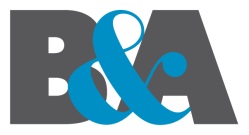 1
Section 1 –Face to Face Survey
2
Introduction & Methodology – Face to Face Survey
The research was conducted as an element of a Behaviour & Attitudes face-to-face Barometer survey, among a nationally representative sample of 1,001 adults.  
Quota controls were placed on gender, age, social class and region to ensure that the sample is representative of the adult population in Ireland aged 16+.
Interviewing was conducted between 30th November - 9th December 2015.
Summary Key Findings - I
Just over 1 in 5 adults hold a mortgage (22%). 
Almost half of mortgages were taken out during the boom years of 2002-2007, while 1 in 5 have been taken out since the crash in 2008. 
Half of mortgage holders are aware of the rate of interest which they pay on their mortgage, while 86% are aware of their monthly repayment amount.
Only about 1 in 7 mortgage holders have thought about switching or actively engaged with their mortgage provider in the past five years. Just 2% have actually switched their mortgage in the past 5 years.
Summary Key Findings- II
1 in 6 have compared mortgage offers in the past 5 years, with online searches being the most popular method of making comparisons.
The main reasons cited for not comparing or switching mortgages are
not thinking that switching would yield any benefit,  
never really considered switching and 
currently being tied into a tracker (or for some, a fixed) mortgage.
A quicker, more efficient switching process and clear and transparent information on the upfront costs involved in switching were cited as the top two suggested methods which might encourage switching.
Incidence of holding a mortgageBase: All adults 16+ 1,001
% Any Yes
%
Any yes 22%
1 in 5 adults hold a mortgage.  Holding is heavily skewed demographically with a significant concentration in the 35-49 age grouping and also more prevalent in the ABC1 socio economic grouping.
Timing & type of current mortgageBase: All have a mortgage (233)
Age of mortgage
Type of mortgage
%
%
21% of mortgages taken out since 2008
Higher C2DE
Higher ABC1,
Higher ABC1,
Almost half of mortgages were taken out during the boom years of 2002-2007, while 1 in 5 were taken out since the crash in 2008.
How conscious of mortgage detailsBase: All have a mortgage (233)
Awareness of monthly repayments
Awareness of rate of interest
Not aware
Not aware
Yes aware
Yes aware
%
%
Gender:
Age:
Social Class:
Area:
Mortgage Type:
Mortgage EngagementBase: All have a mortgage (233)
Past 12 months
%
Past 5 years 
%
Any of the five below
Just 6% of mortgage holders have considered switching their mortgage provider over the past 5 years and only 2% have actually switched.  In total, only 1 in 7 with a mortgage have done any of these five things in the past 5 years.
Comparing MortgagesBase: All have a mortgage but not switched (228)
Incidence of comparing mortgage offers
How compared mortgage offers*
(Base: All compared offers – 38*)
%
Yes, compared
Have not compared
Only 1 in 6 of mortgage holders (who have not switched) have actually compared mortgage offers in the past 5 years.
* Caution small base
Reason for Not Comparing MortgagesBase: All have a mortgage but did not compare offers (190)
%
Not thinking switching would be worthwhile, never considered comparing, and currently being on a tracker mortgage are the main reasons cited for not comparing mortgage offers.
Reasons for Not Switching MortgageBase: All have a mortgage but did not switch mortgage (228)
%
Possible Switching CatalystsBase: All have a mortgage but did not switch mortgage (228)
A quicker more efficient switching process and clear and transparent information on the upfront costs involved in switching were cited as the top two suggested methods which could encourage switching.
Section 2 –Online Survey
14
Research Introduction & Methodology – Online Survey
Following the face to face survey a subsequent online survey was conducted to ascertain a more in-depth perspective of attitudes to switching, drivers and the experience of switchers.
The survey targeted mortgage holders and in particular mortgage switchers. Initially a sample of 515 mortgage holders was achieved, of these 29 were mortgage switchers. 
Additional mortgage holders were subsequently screened to achieve a greater number of switchers and combined with the face to face survey a total of 40 respondents who had switched their mortgage in the past 5 years were surveyed.
This phase of the research was conducted in January 2016.
Summary Key Findings
Variable rate mortgage holders cited the top two suggested methods which might encourage switching as follows:
clear and transparent information on the upfront costs involved in switching (64%) and 
a quicker, more efficient switching process (48%) 
For those who had switched their mortgage:
The main negatives identified were: it involved too much paperwork, it was a complicated process and took a long time.
35% estimated that the switching process took between one and two months and 24% estimated that the process took longer than two months.
What Would Encourage You to Switch Mortgage?Base: Online sample (515)
Online Sample
All mortgage holder (515)
Fixed Rate
(116)
Variable Rate
(217)
Tracker
(169)
%
%
%
%
Two in three variable mortgage holders indicate that a clear and transparent information on the upfront costs involved in switching would encourage them to consider switching. Almost half said a quicker, more efficient switching process.
Description of Switching ProcessBase: Switchers (40)
Online Sample
%
The complexity, paper-heaviness and slow speed of the process were all negative factors, with a fifth also impacted by upfront costs.
Length of ProcessBase: Switchers (40)
Online Sample
%
The switching process took between 1 and 2 months for 35% of switchers and almost a quarter took longer than 2 months.
End
20